DSCOVR Science Operations Center& EPIC Geolocation
Karin Blank
NASA/GSFC Code 586
October 31st, 2016
Status
EPIC
Reprocessing finished of version 01
Public data released in July
NISTAR
L1A/L1B processed
L1A publically released in October
L1B pending
2
Upcoming
EPIC
Version 02 (Winter)
New flat fielding
Stray light correction
Updated geolocation
NISTAR
Version 02
3
Now Under New Management
Carl Hostetter (carl.f.hostetter@nasa.gov)
4
Geolocation
5
Algorithm Progress
6
3D Model
2D Transform
Input
2D Model
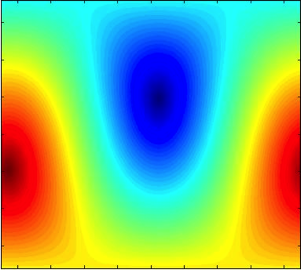 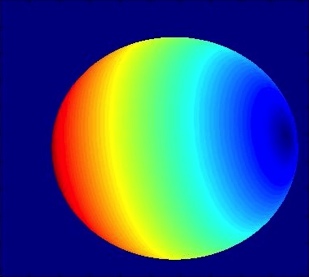 L1A
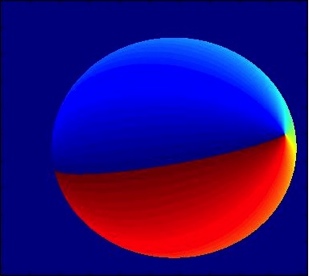 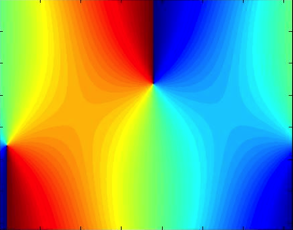 Ephemerides
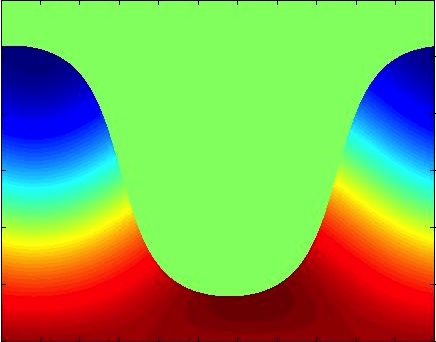 Geodetic coordinates
View angles
Time
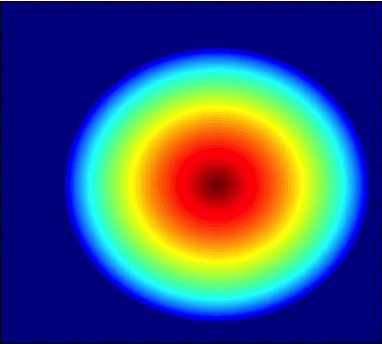 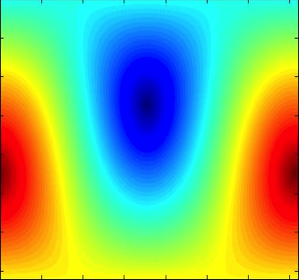 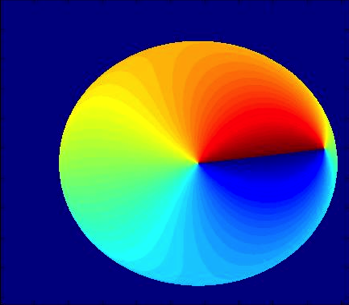 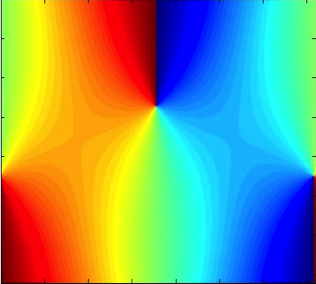 X transform
Astronomical 
Model
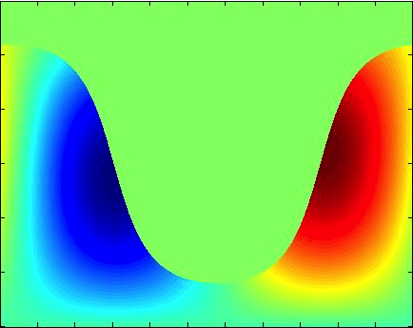 View angles
Sun angles
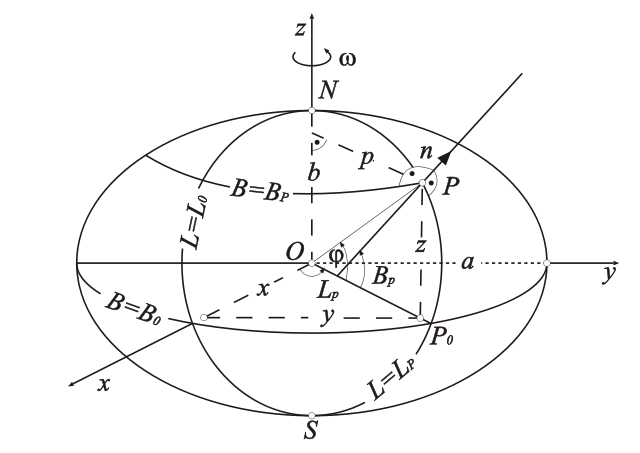 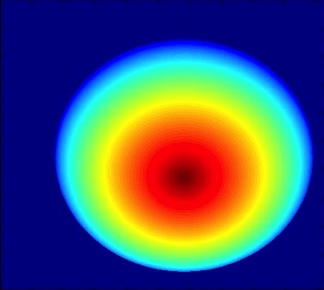 Y transform
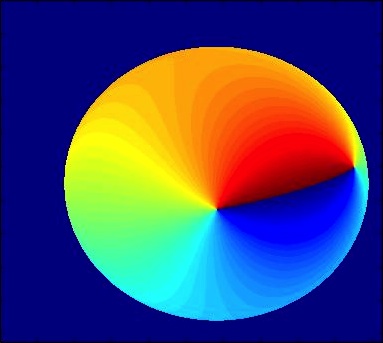 Ellipsoidal Model
Ellipsoidal Coordinates
Sun angles
Instrument Model
Registration
Input
3D Model
2D Transform
2D Model
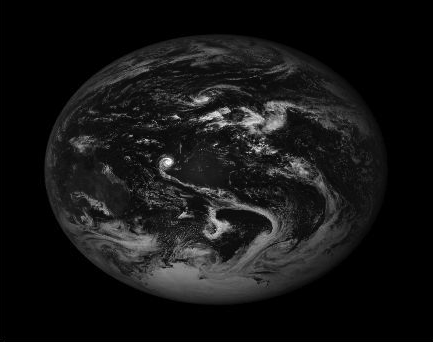 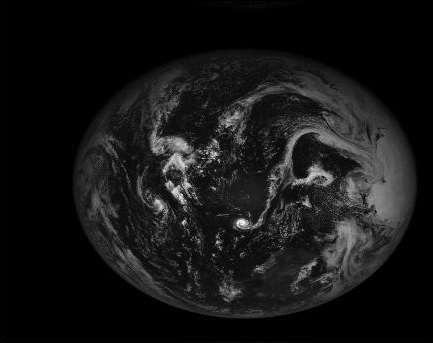 L1B
Instrument Model
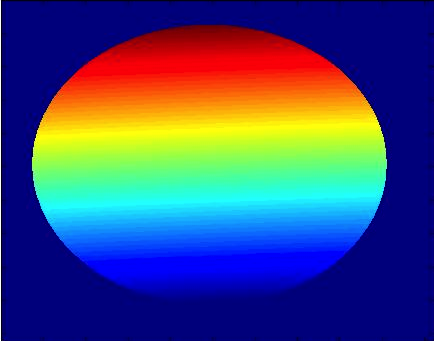 Image
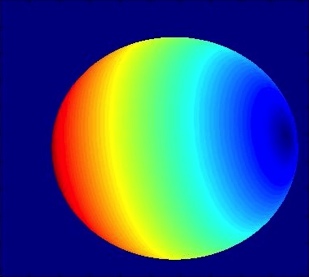 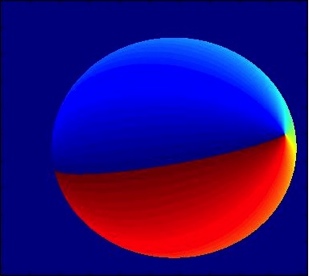 X  transform
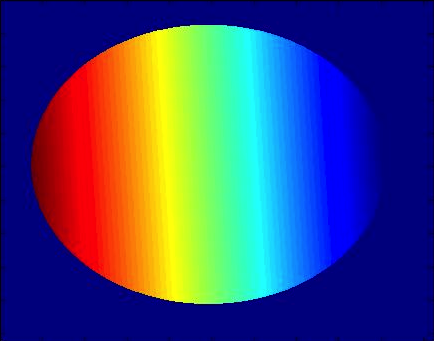 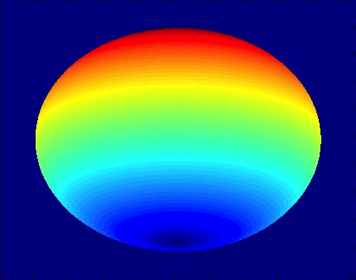 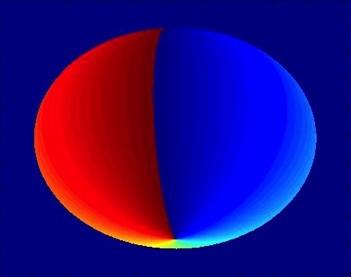 Geodetic 
coordinates
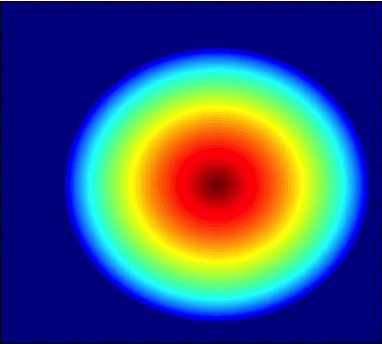 Common Reference Grid
Y  transform
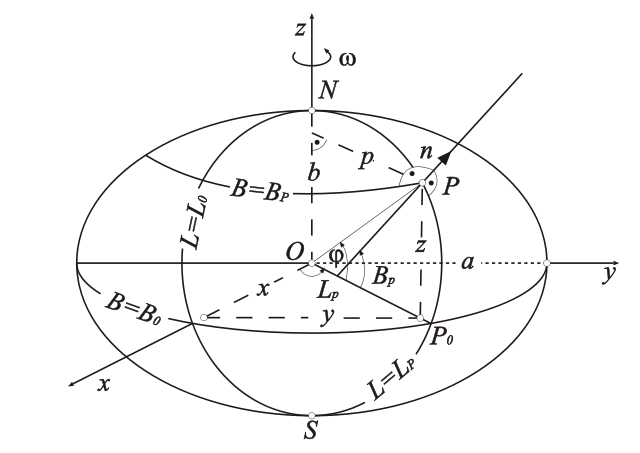 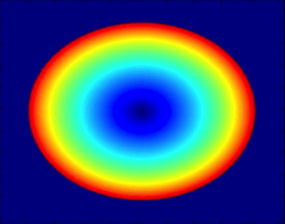 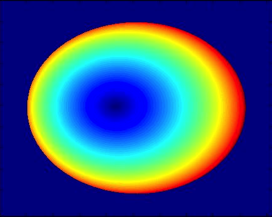 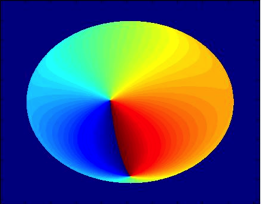 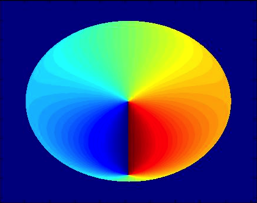 Reference Geometry
Ellipsoidal 
Coordinates
Ellipsoidal Model
Per-image Angles 
On Reference Grid
Algorithm from revision 4 to 5
9
Problem: Africa is too small
Credit: Dong Huang
10
Projection size issue
11
Focal Length
Focal length
Projection size
12
Results
Manufacturer focal length: 286.2 cm
Estimated focal length: 283.82 cm
Difference: 2.38 cm
13
Projection size after
11/9/2016
14
Problem: Inconsistent size
Issues
Error is lower in the center of projection and increases towards outer edges
Error is less along the equatorial axis than the polar axis
“Once you eliminate the impossible, whatever remains, no matter how improbable, must be the truth”
Sherlock Holmes (via Arthur Conan Doyle)
15
3D->2D transformation
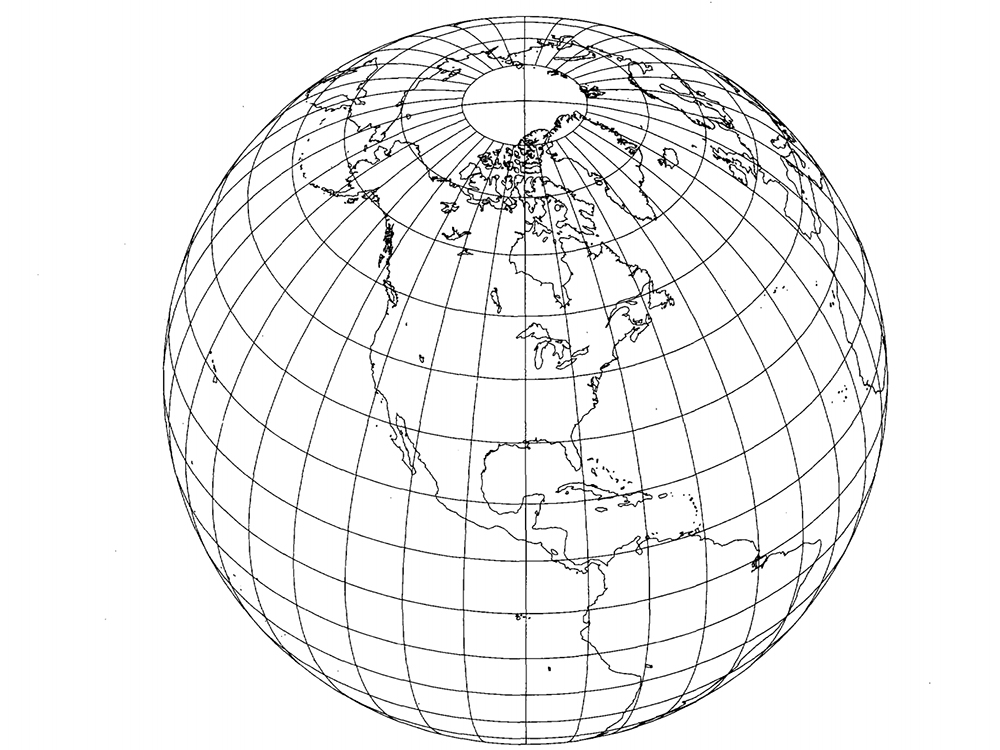 Perspective Azimuthal Projection
For space or aerial based photograph (photogrammetry)
Accurate to e2
 2 formulations
16
Perspective Azimuthal Projection
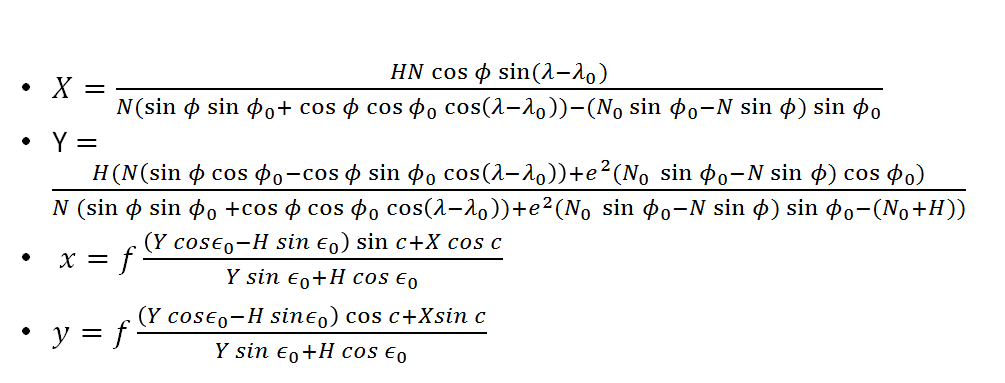 17
Model effect
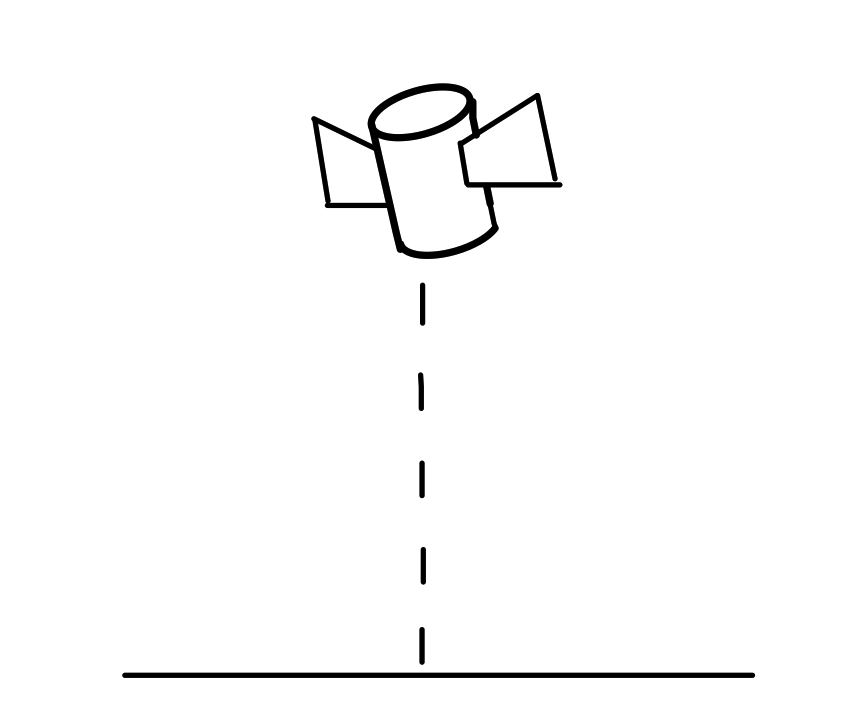 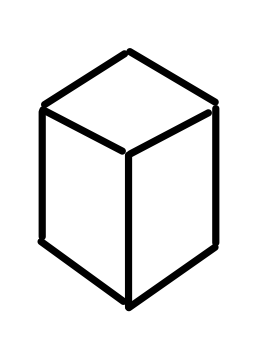 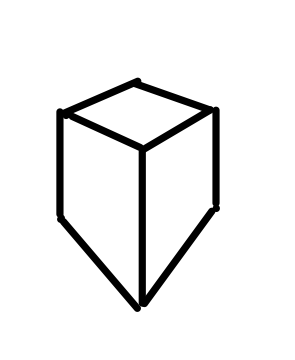 18
“EPIC” Projection
Calculate XYZ coordinates for model using ellipsoid, geoid, & datum (ECEF)
Rotate model into EPIC’s reference frame
Convert to pixels by dynamically scaling each point as a function of… 
Distance
EPIC’s perspective distortion (focal length effect)
EPIC’s sensor format
Clip points outside of line of sight
Draw model
11/9/2016
19
[Speaker Notes: Earth Perspective, Includes Curvature]
Other changes
Anti-aliasing filter
Reduce aliasing artifacts in 3D->2D transformation
Improved geoid model
11/9/2016
20
Future Revisions
21
Refraction Correction
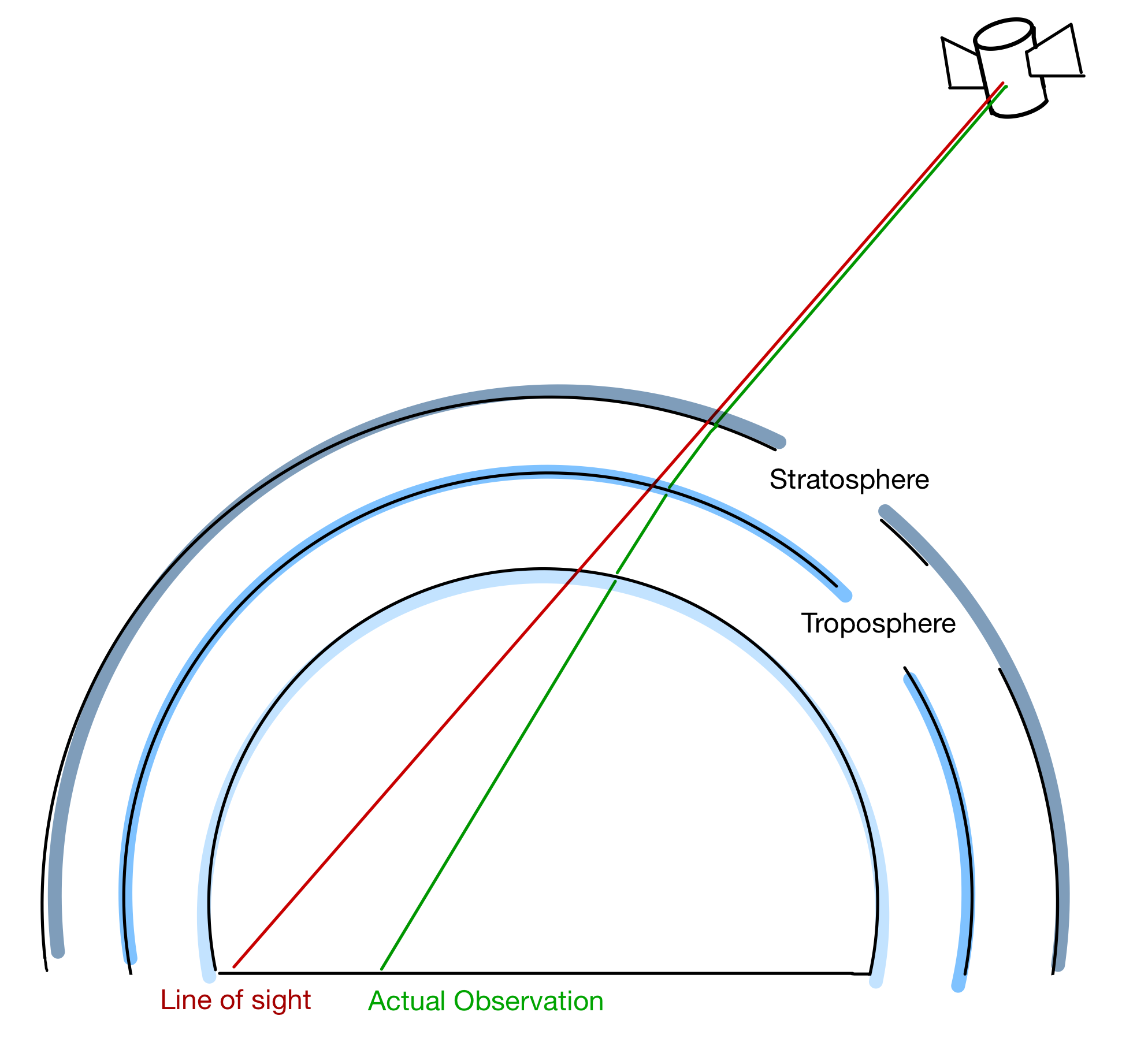 11/9/2016
22
Refraction Calculation
Simplified ray tracer (Hohenkerk & Sinclair)
Stratosphere limit
Stratosphere/Troposphere boundary
Troposphere limit
Algorithm Input
Viewing angle
Wavelength
Temperature
Humidity
Pressure
Elevation
23
Angular delta at different wavelengths
Refraction at 780nm
Refraction at 317nm
24
Difference between 780nm and 317nm
11/9/2016
25
Future Work (r06)
Refraction correction
Backpropagation, part 1 
Time correction
Determining optical distortion (barrel/keystone)
26
Future Work (r07)
Backpropagation, part 2
Attitude correction
Ephemeris correction?
Control point correction
27
R04 results
Error in pixels
Image with overlay
28
R05 results
Image with overlay
Error in pixels
29